The language of marketing
With Stephanie Walshe
The Language of Marketing
What’s it all about?
Persuading people that your products or services are better than anyone else’s in a true and legal way.
Companies that got it wrong!
Dannon's popular Activia brand yogurt lured consumers into paying more for its purported nutritional benefits when it was actually pretty much the same as every other kind of yogurt
A class action settlement last year forced Dannon to pay up to 
$45 million in damages 
Source: ABC News
New Balance
A New Balance trainer that reportedly helped users burn calories were found out when studies did not find any boosted health benefits from wearing the shoe. 

Plaintiffs are seeking $5million in compensation.
Company claims included hidden technology and calorie burning activators. Source: Reuters
Wrigley’s
Eclipse gum claimed that its new ingredient, magnolia bark extract, had germ-killing properties. 

Consumers sued Wrigley’s in 2009 when it was proved ads were misleading.

As part of the settlement, Wrigley changed how it markets and labels its gum. It agreed to pay $6-7 million compensation. Source: Business Week
The one that got away!
When consumers asked what was seasoning Taco Bell's seasoned beef, the company didn't know how to respond.

It was simply using oat filler!

The franchise had been tricking its consumers into thinking its products were of a higher grade than they actually were.
What should Marketing be based on?
RESEARCH
Which can be qualified and quantified
What makes it work?
Understanding the psychology of people’s selection process combined with effective communication and experiences.
How is it applied?
Through selecting the most effective media for your product or service.
CINEMA ADVERTISING
VIDEO
PRESS ADVERTISING
WORD OF MOUTH
Brochures
Website
Forums
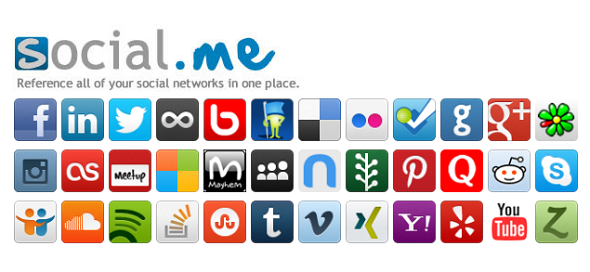 SEO
Networking
PODCASTS
APPS
Classified Advertising
DIRECT MARKETING
WEBINARS
Leaflet Drops
Recommendations
Mail Outs
POSTERS
COLD CALLING
Experiential
TV
Blogging
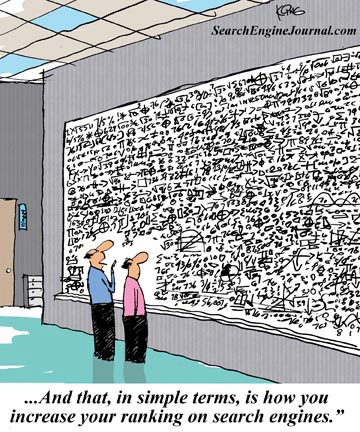 Marketing is a MASSIVE subject
It’s a bridge between CREATIVITY and SALES
Marketing has its own BUZZWORDS!
● CONTENT SHOCK
● HOLISTIC
● DATA-DRIVEN CONTENT
● NATIVE ADVERTISING
● CONTENT DISCOVERY PLATFORMS
● PROMOTED POST
● INFLUENCER MARKETING
● STORY TELLING
● PERSONALISED CONTENT
● CONTENT PERFORMANCE
● SNACKABLE CONTENT
● STORYSCAPING
● SNAP
● CONVERSATION MARKETING, etc, etc.
Used in meetings, brain storming sessions or marketing articles
And Acronyms & Abbreviations
Because the language of marketing is so vast, marketers use abbreviations all the time
Here are just a few:
● FMCG	● CTA		● SLA
● SEO	● CTR	● SM
● SWOT	● DM		● SMM
● AIDA	● GA		● UV
● CMS	● KPI		● WOM
● COS	● PPC	● BOGOF
● CPA	● PR		● CS
● CPC	● PV		● FP
● CPL	● QR Code	● QC
● CR	● RT		● BANT
What is your Start Point?
RESEARCH
SWOT Analysis
● Strengths
● Weaknesses
● Opportunities
● Threats
Strengths
What do you do well?
	What unique resources 	can you draw on?
	What do others see as 	your strengths?
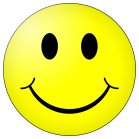 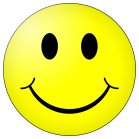 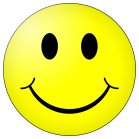 Weaknesses
What could you 	improve?
	Where do you have fewer 	resources than others?
	What are others likely to 	see as weaknesses?
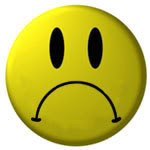 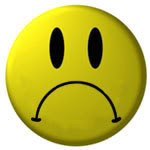 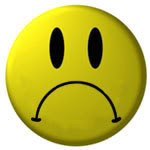 Opportunities
What opportunities are 	open to you?
	What trends could you 	take advantage of?
	How can you turn your 	strengths into 	opportunities?
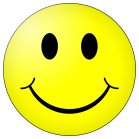 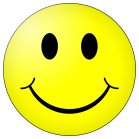 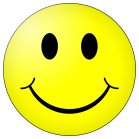 Threats
What threats could harm 	you?
	What is your competition 	doing?
	What threats do your 	weaknesses expose you 	to?
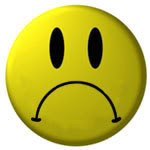 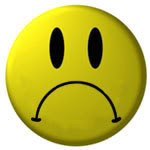 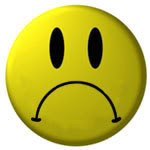 What the Language of Marketing isn’t about!
What the Language of Marketing is about!
● 	It needs to be persuasive
● 	It needs to be ethical
● 	It needs to be original
● 	It needs to tap into emotions
● 	It needs to give the right impression
● 	It needs to be supported by good    	research
● 	It needs to be easily understood
● 	It needs to perform
Personal SWOT Analysis
Q.	What’s the point?
A. Helps to develop your career
	Q. What can I gain from doing this?
	A. Illumination
Q. Why is it important?
A. It helps you focus on your strengths, minimise your weaknesses and take the greatest possible advantage of the opportunities open to you.
THANK YOU!
Godalming Sixth Form College
And remember…
A little humour goes a long way!